Thursday February 19, 2015Mr. Goblirsch – American Government
OBJECTIVE – Students Will Be Able To – SWBAT:
 - Describe the flaws & proposed reforms of the Electoral College system.

AGENDA:
WARM-UP: Electoral College
JIGSAW: Electoral College: Flaws & Proposed Reforms
TASK: Red State, Blue State

*****Workbook Pgs. 62 & 63 – DUE TOMORROW

Electoral College WARM-UP: (Follow the directions below)
***5 minutes***
Analyze the Political Cartoon on P. 383 & the Chart on P. 381.
Look at the cartoon on P. 383, what details in the cartoon suggest that the electoral college is one of the most complex parts of the political process?
Look at the chart on P. 381, how do these results illustrate the significance of the “winner-take-all” factor of the electoral college?
Look at the chart on P. 381, what affect do you think Ralph Nader’s third-party candidacy had on the election results?
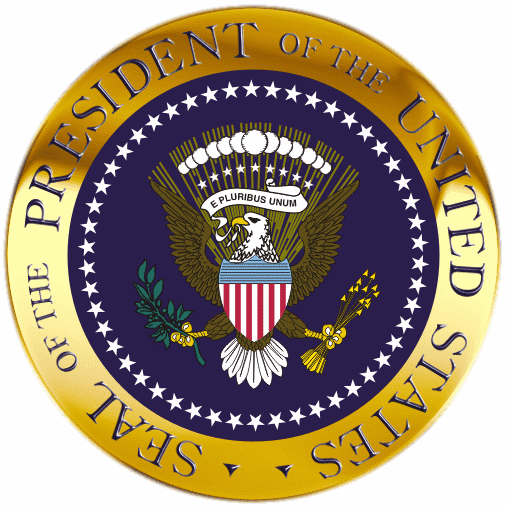 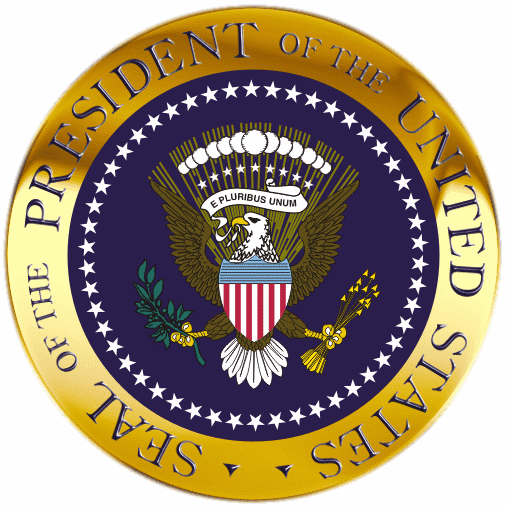 ELECTORAL COLLEGE JIGSAW
JIGSAW GROUPS:
   A – Read P. 379 – 381 (Senate & Small State)
   B – Read P. 382 – 383 (Large & Medium State)
A						B
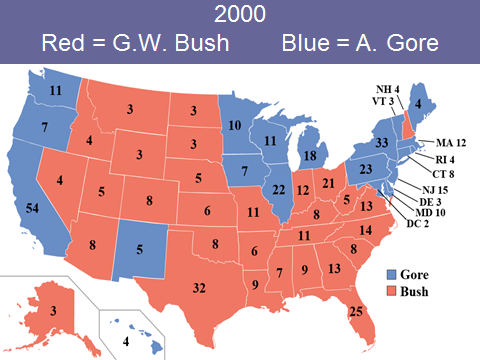 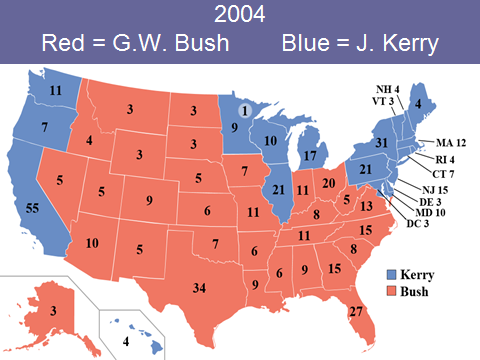 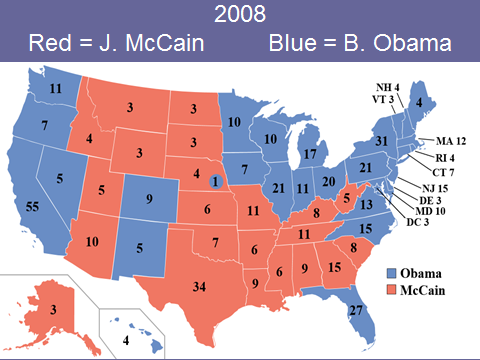 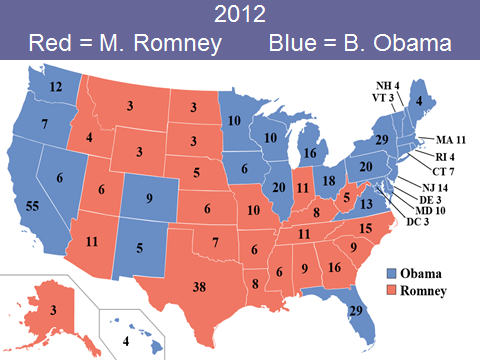 Red State, Blue State
Red State, Blue State
Red State, Blue State
2000Red = G.W. Bush		Blue = A. Gore
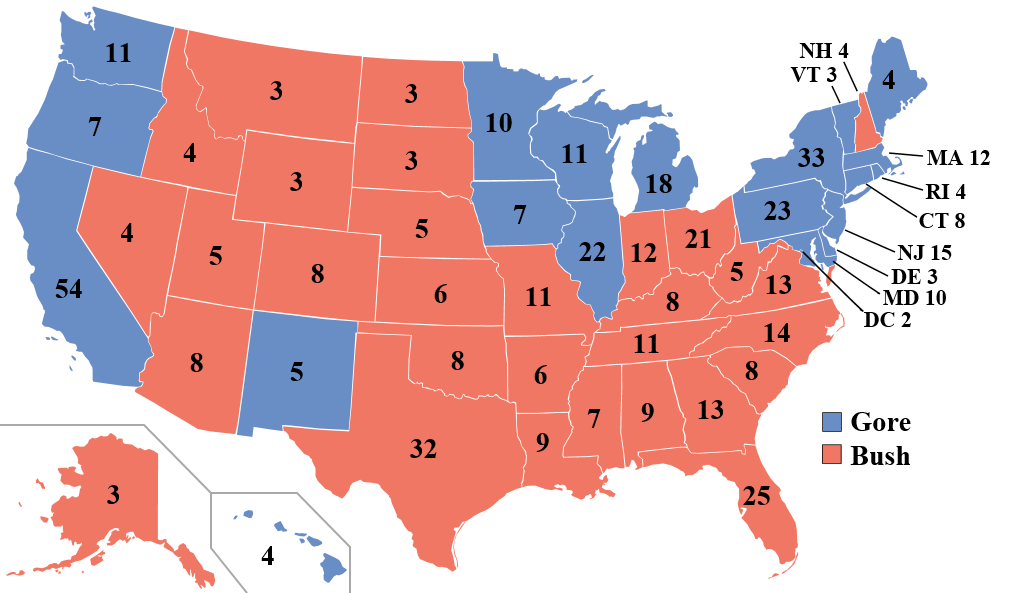 2004Red = G.W. Bush		Blue = J. Kerry
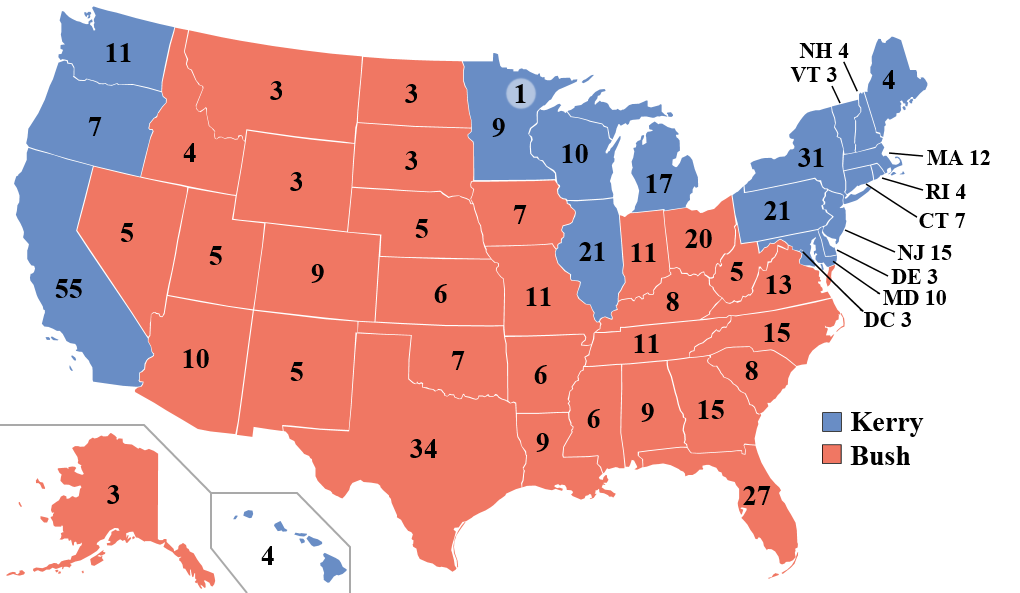 2008Red = J. McCain		Blue = B. Obama
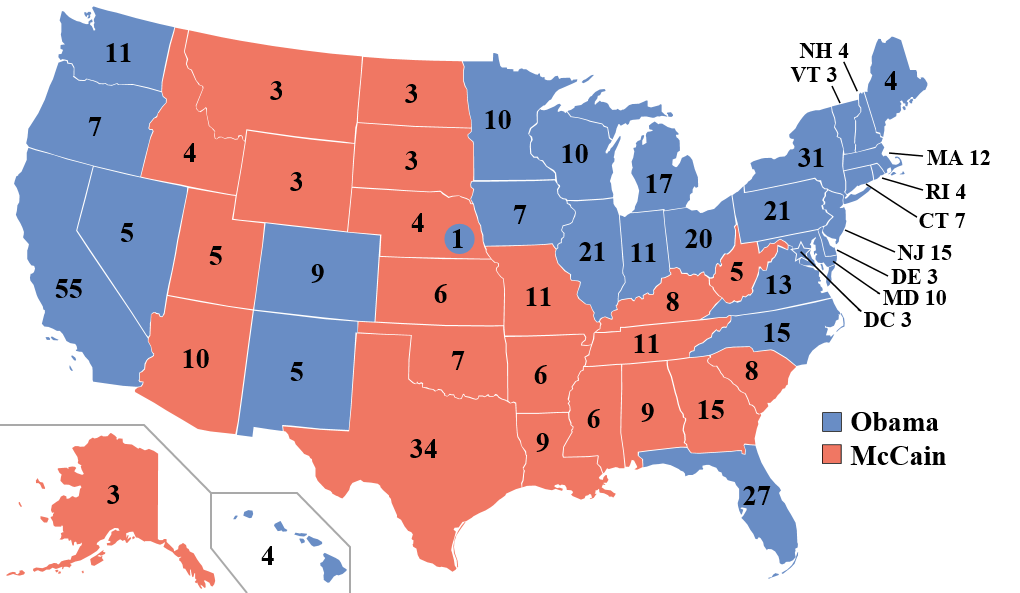 2012Red = M. Romney	Blue = B. Obama
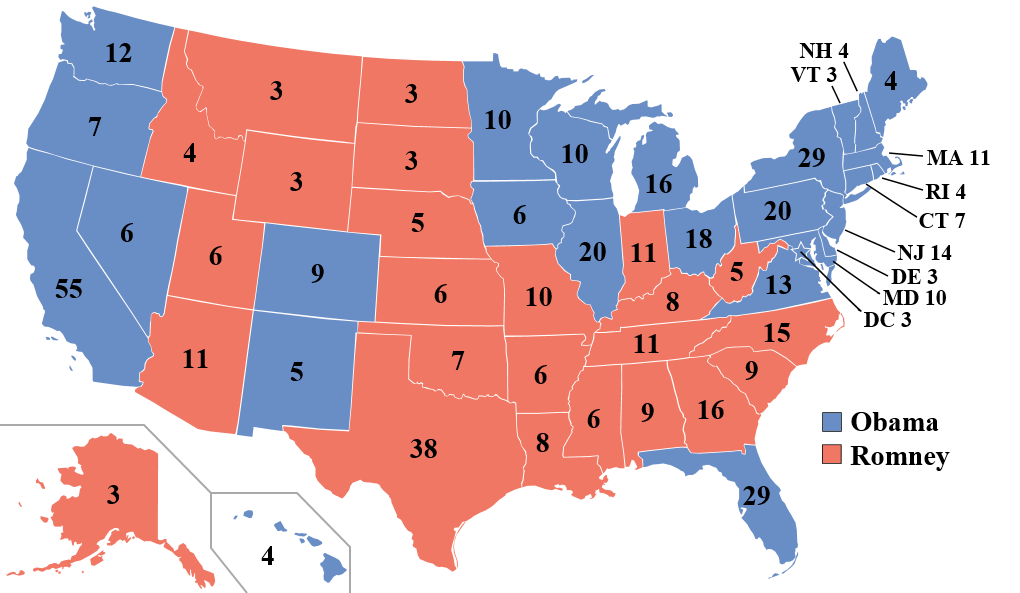 EXIT TICKET:What do you think of the Electoral College?
The Founding Fathers created the Electoral College as our system to elect the President of the U.S..  Write a paragraph defending or opposing the Electoral College system.  Use examples as to why you think it is a good system or a flawed system.

Hints:  Not popular vote, winner-take-all in States, Apportionment of Electors
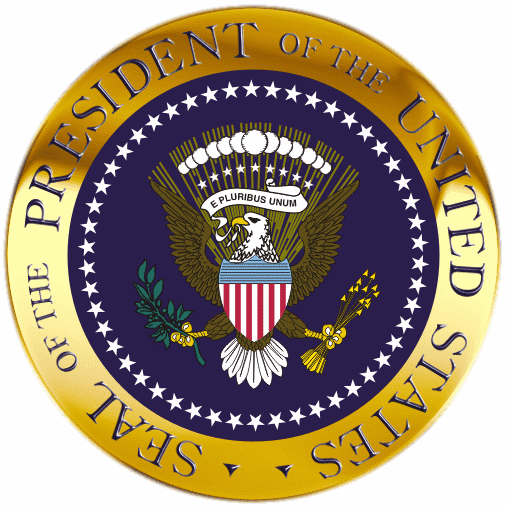 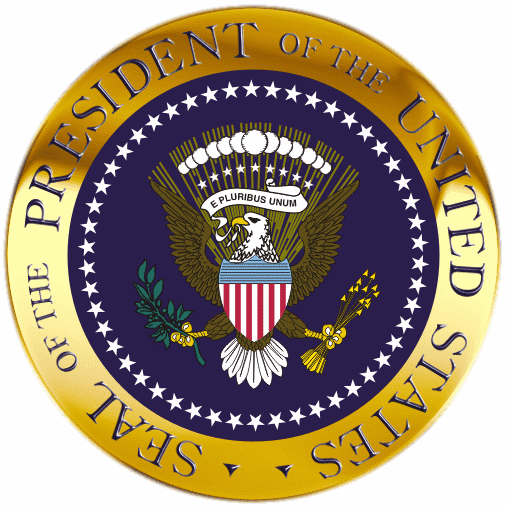 Proposed Reforms to the Electoral College
I. District Plan
A.  District electors of state cast vote for the winner of their district
B.  State’s 2 at-large electors (representing senate seats) cast vote for candidate who wins entire state
Pros – eliminates winner-take-all system
Cons – increases importance of congressional redistricting and gerrymandering
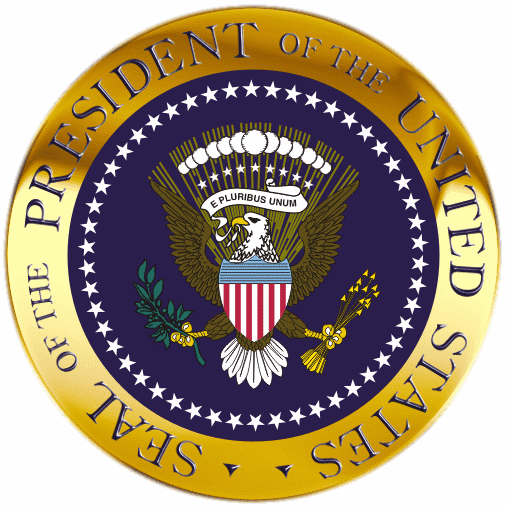 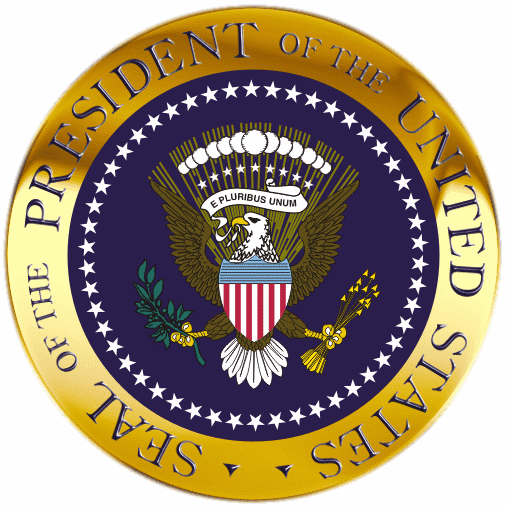 Proposed Reforms to the Electoral College
II. Proportional Plan 
A. Candidates receive electoral votes in proportion to popular vote in state
Pros – eliminates winner-take-all system and would more closely resemble popular vote
Cons – 3rd party influence, less chance to get 270 majority
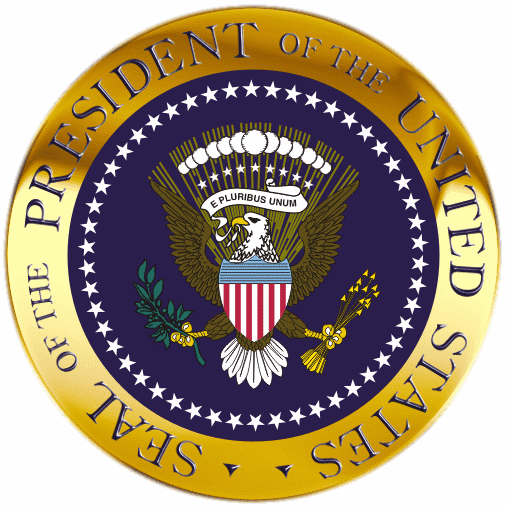 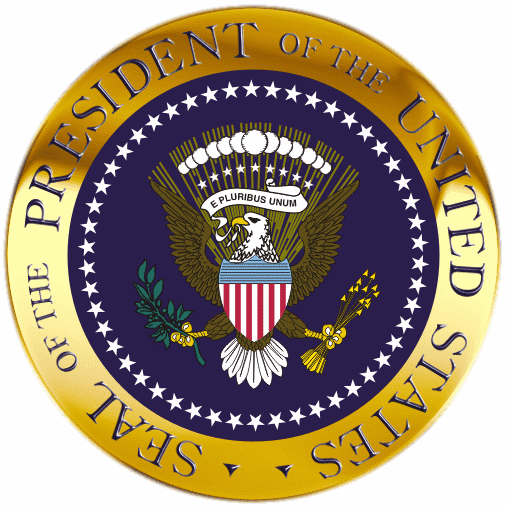 Proposed Reforms to the Electoral College
III.  Direct Popular Election
A.  President would be selected by popular vote, most votes wins
Pros – everyone’s vote is equal, eliminates confusion of Electoral College
Cons – State’s lose identity in election, Huge impact on candidates campaign time, effort, and money